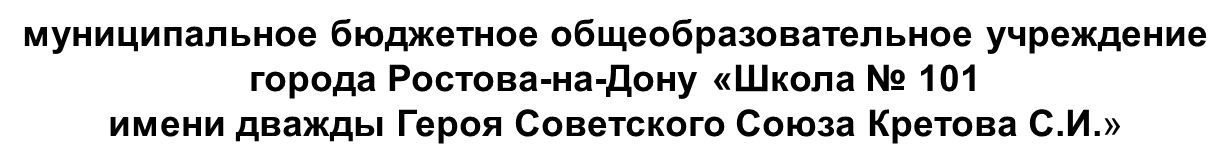 «Гендерное воспитание»
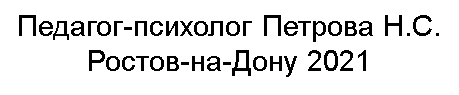 Почему все – таки дети такие разные? Наверное, потому, что они делятся на …мальчиков и девочек.
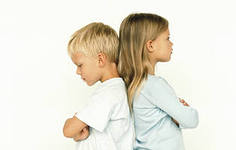 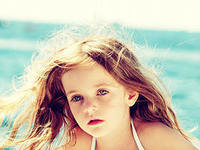 "Из чего же сделаны ДЕВОЧКИ?"
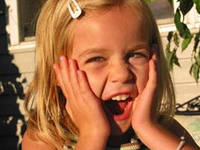 Независимо от возраста, девочкам требуется больше заботы.
Когда девочке плохо, она должна знать, что родители готовы окружить ее заботой
Родителям следует понять, что девочки формируют позитивное представление о себе на основе внимания и заботы, которые им дарят люди.
Девочке необходимо чувствовать, что она может доверять своим родителям
Девочкам требуется больше помощи и ободрения.
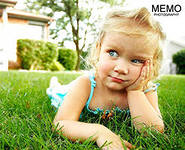 Девочки испытывают потребность в том, чтобы их любили за то, какие они есть. Восхищайтесь ими! 
- Я тебя так люблю. 
- Ты у меня просто чудо, подарок судьбы. 
- Ты самая удивительная, самая прекрасная, я так тебя люблю. 
- Ты украшаешь мою жизнь. 
Эти и другие подобные слова ожидает услышать каждая девочка и женщина. 
...Женский пол ориентирован на выживаемость, а мужской - на прогресс. 
..Девочке необходимо чувствовать себя любимой и слышать об этом от родителей. 
...Девочки рисуют людей (чаще всего принцесс), в том числе и себя, а мальчики технику. 
...Девочки ориентированы больше - на отношения между людьми.
"Из чего же сделаны МАЛЬЧИКИ?"
Задача родителей - проявить по отношению к мальчику больше доверия, приятия и одобрения, чтобы мотивировать его к деятельности.
Его действия необходимо мотивировать успехом и поощрением.
Доверять - значит давать малышу свободу и пространство делать все самостоятельно.
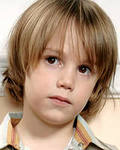 У мальчиков обычно есть особые потребности, которые менее важны для девочек. 
  Доверять - значит признавать, что у ребенка все в порядке. 
  Для того чтобы мальчик заботился об окружающих, его действия необходимо мотивировать успехом и поощрением.
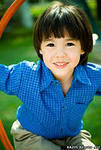 Три стадии отрочества универсальны и существуют вне времени:
 1. Первая стадия охватывает период 0-6 лет, в течение которого мальчик крепче всего связан с матерью. 
   Цель воспитания в этот период - передать мальчику большую любовь и ощущение безопасности, "зарядить" его на жизнь как на большое и увлекательное путешествие.
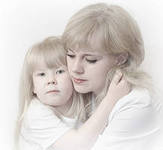 2. Вторая стадия длится с шести до четырнадцати лет - возрастной период, в течение которого мальчик, следуя собственным внутренним ощущениям, хочет учиться быть мужчиной и все больше присматривается к отцу, его интересам и поступкам.
 Цель воспитания в этот период - повысить уровень знаний ребенка и развить его способности, не забывая о доброте и открытости.
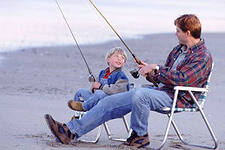 3. Период от четырнадцати лет до совершеннолетия - когда мальчику необходимо участие мужчины-наставника. 
  Цель воспитания на этом этапе - обучить навыкам, привить чувство ответственности и самоуважения, активно вовлекая во взрослую жизнь.
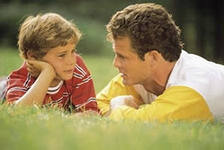 РЕКОМЕНДАЦИИ родителям по воспитанию ДЕВОЧЕК :
Для того чтобы девочка достигла здоровой гендерной идентичности, необходимы теплые и близкие отношения с матерью и такие же отношения с отцом, а родителям необходимо подчёркивать нежные и заботливые отношения в паре, чтобы у девочки сложились впечатления о счастливой семейной жизни.
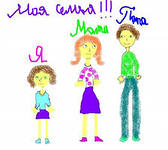 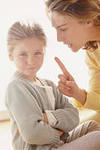 Отцу следует находить время на общение с дочерью: показывать, что дочь отличается от него, она другого пола; но делать это он должен с уважением и благожелательностью, чтобы она поняла, что достойна любви мужчины.
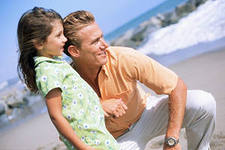 Уважая личность дочери, демонстрируя удовлетворённоcть её поступками, родители формируют её позитивную самооценку. 
У мамы с дочерью должны быть свои "женские секреты": мама должна находить время для уединения с дочерью, сделать эти беседы ритуальными и традиционными.
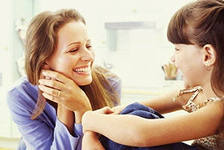 Настоящая забота друг о друге демонстрируется через уважение к старшему поколению. 
Мама должна привлекать дочь к "женским" домашним делам, передавая ей секреты своего мастерства.
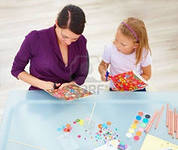 РЕКОМЕНДАЦИИ родителям по воспитанию МАЛЬЧИКОВ: 
 Папам в общении с сыновьями следует сдерживать эмоции, которые могут подавить его мужское начало (разговаривать не повышая тона, спокойно). 
 Мальчикам часто не хватает положительной мотивации: нужно не ЗАПРЕЩАТЬ, а РАЗРЕШАТЬ что-то дополнительное за хороший поступок.
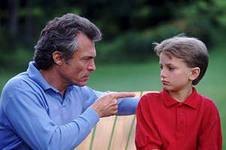 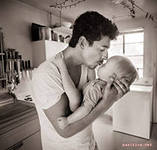 Нужно разрешать мальчикам проявлять свою эмоциональность - разрешать плакать.
 Мамам мальчиков нужно доверять мужской интуиции пап: они ЧУВСТВУЮТ, как нужно воспитывать мужчину. 
 Мальчикам НУЖНО организовывать РЕЖИМ и дисциплину: это формирует его ответственность!
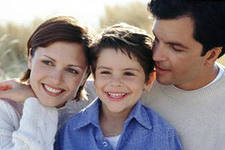 Обязательно поощрять желание делать в доме мужскую работу! 
 Учить доверять, формируя тем самым ОПЫТ его социальное доверия. 
 Использовать юмор в общении - для снижения агрессивности и страха перед ответственностью.
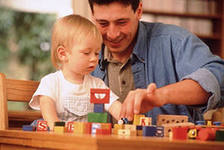 Обязательно должен быть физический, телесный контакт - для повышения самооценки мальчика. 
 Мальчик - это посыл в БУДУЩЕЕ: его нужно иметь ввиду не только как сына. но и как будущего мужа, защитника и т.п. 
 Мама - ЗАБОТИТСЯ, а папа - ФОРМИРУЕТ мужчину.
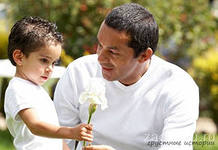 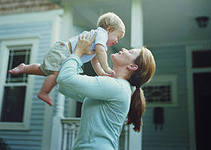 Можно сделать важный вывод: мальчик и девочка - это два разных мира. Очень часто мы неправильно реагируем на поступки детей, потому что не понимаем, что стоит за этими поступками. Воспитывать, обучать и даже любить мальчиков и девочек надо по-разному. Но обязательно очень любить!
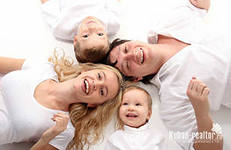 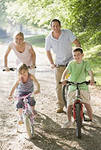 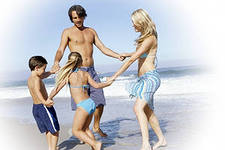